Meine Freizeit
Wie verbringe ich sie
Jeder Tag treffe ich mich mit meine freunde in der Schule.
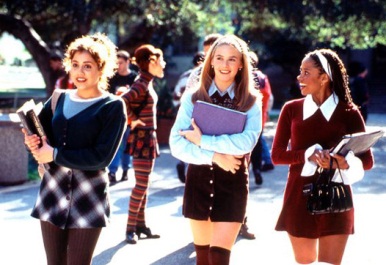 Am Wochenende treffen wir uns in ein Cafe, unterhalten uns und quatschen.
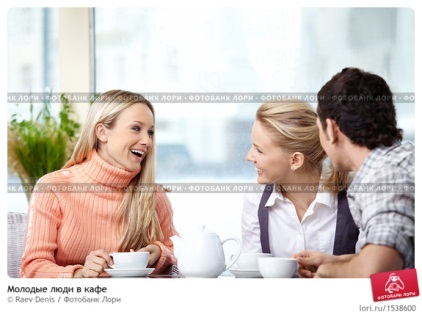 Mit meiner besten Freundin bummeln wir durch die Stadt, gehen in Geschäfte und probieren Klamotten an.
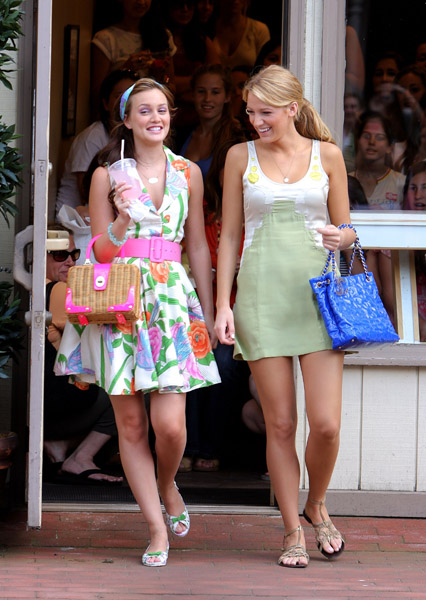 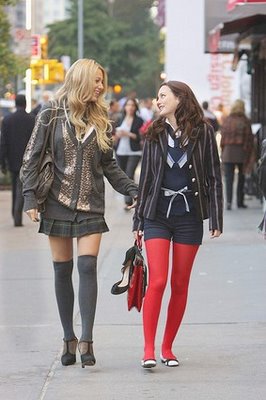 Nach der Schule lese ich Büche zu Hause. Einmal in die Monat gehe ich auch in unsere Stadtbücherei.
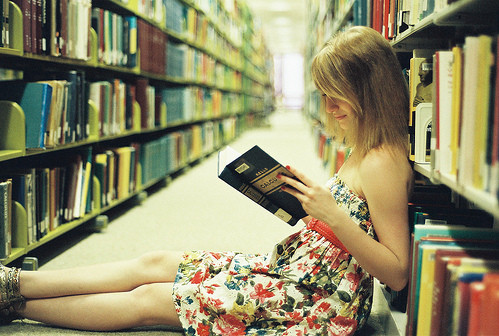 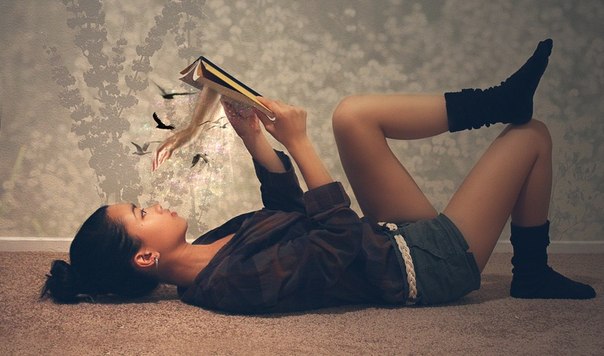 Ich mag surfen im Internet. Ich communiziere mit meine Freunde und erfahren die Nachrichten.
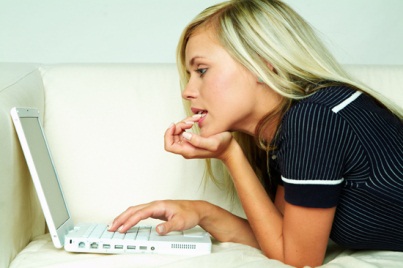 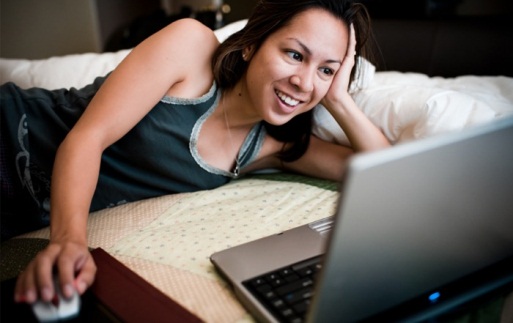 Auch mag ich fernsehen. Sehe ich verschiedene Films. Ich sehe Zeichentrickfilme mit meiner jüngere Schwester. Ich finde es sehr langweilig.
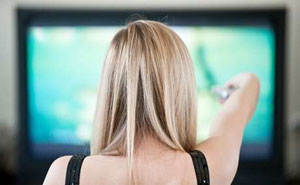 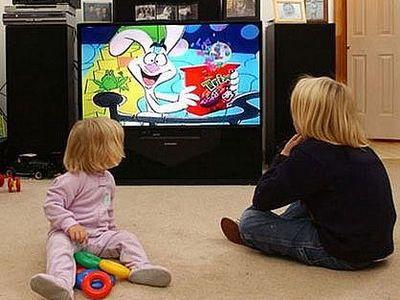 Jeder Saison meine Freundin und ich anziehen schick und wie wurden dann professionell fotografiert.
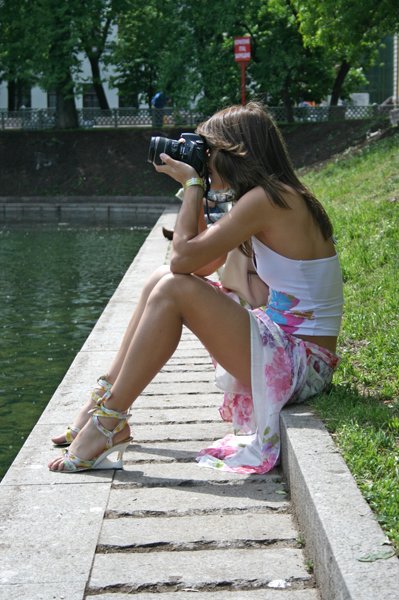 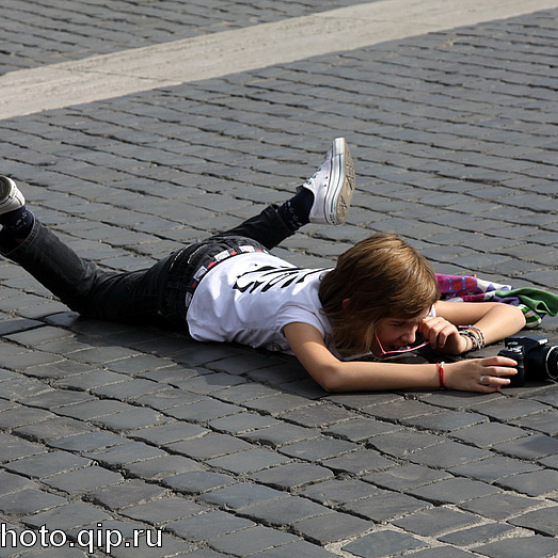 Auch gab ich anders Sport. Zweimal in der Woche gehe ich im Schwimmbad.
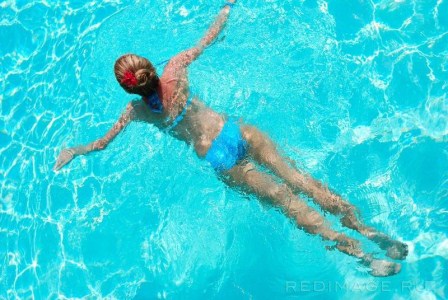 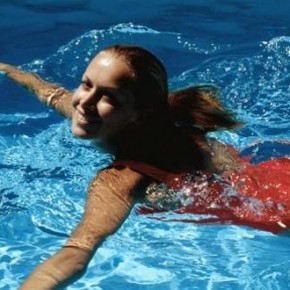